전력 거래량 & 전력 거래금액
컴퓨터공학과 임유리
데이터 분석
데이터 분석
MLP 거래량 예측
MLP 거래금액 예측
LSTM 거래량 예측
LSTM 거래금액 예측
1. 데이터 분석
데이터 분석
배출권 거래
     : 온실가스 감축 의무가 있는 국가에 배출 허용량을 부여한 후 국가간 배출 허용량의 거래를 허용하는 제도


전력 시장 
     : 한국전력 산하  6개의 발전 회사 + 민간 발전 기업
    -> 한수원(한국 수력 원자력), 남동발전, 중부발전, 서부발전, 남부발전, 동서발전 등 6개 공기업과 400여개의 민간 발전 기업


PPA 
     : 전력 시장을 통하지 않고, 전력 판매자와 전기 사용자가 전력을 직거래하는 당사자 간의 계약 방식
전력 거래금액 그래프(자원별)
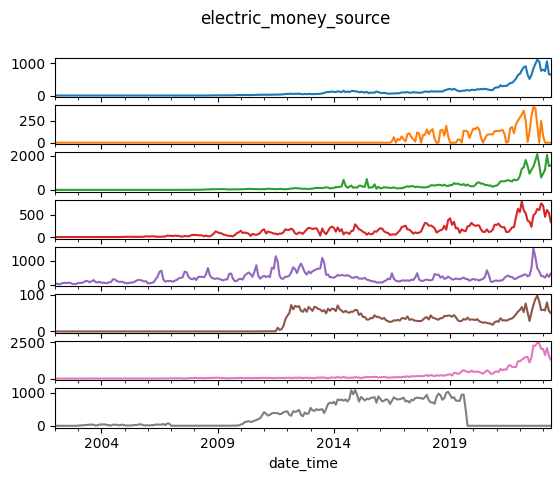 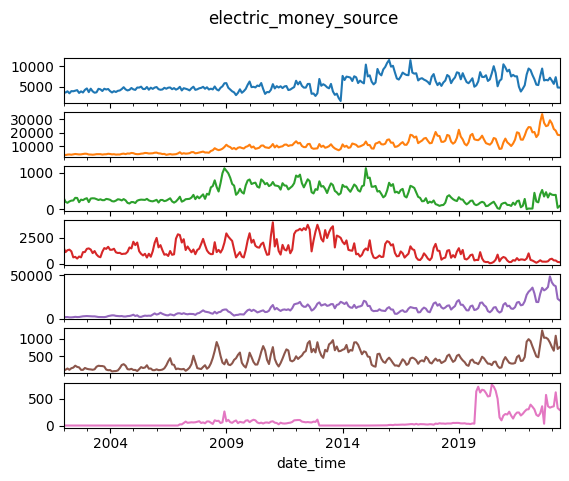 연료전지
석탄가스화
태양
풍력
수력
해양
바이오
폐기물
원자력
유연탄
무연탄
유류
LNG
양수
etc
전반적으로 골고루 분포되는 것을 알 수 있음 / 최근으로 올수록 전력 거래금액이 늘어나는 추세를 보임
전력 거래금액 그래프(자원별)
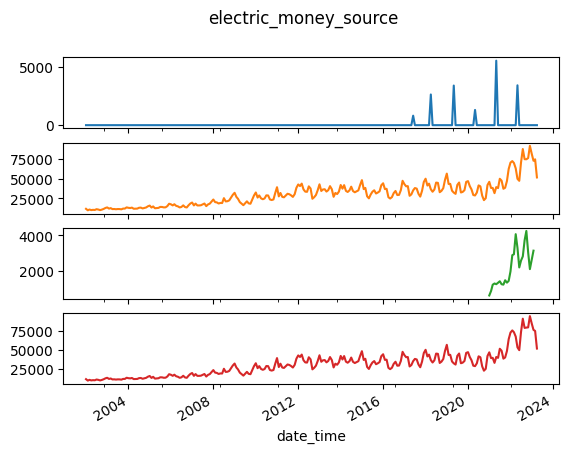 배출권거래비용정산금
전력시장 계
PPA 계
전력시장 + PPA 계
최근으로 올수록 전력시장과 PPA 합계가 상승한 것을 알 수 있음
전력 거래금액 그래프(회사별)
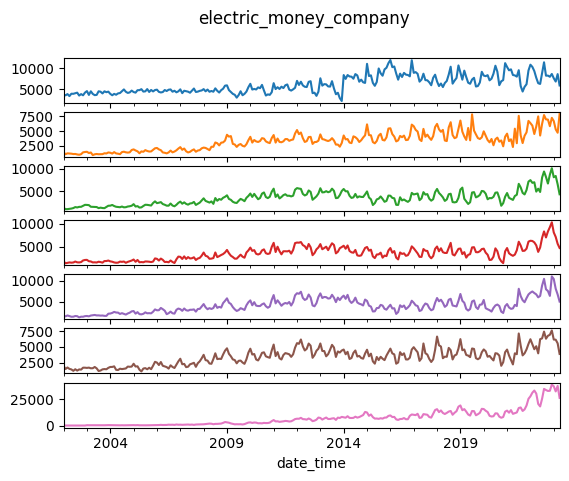 한수원 
남동지사
중부지사
서부지사
남부지사
동서지사
etc
전반적으로 비슷하게 증가하는 것을 알 수 있음 / 최근으로 올수록 전력 거래금액이 늘어나는 추세를 보임
전력 거래량 그래프(자원별)
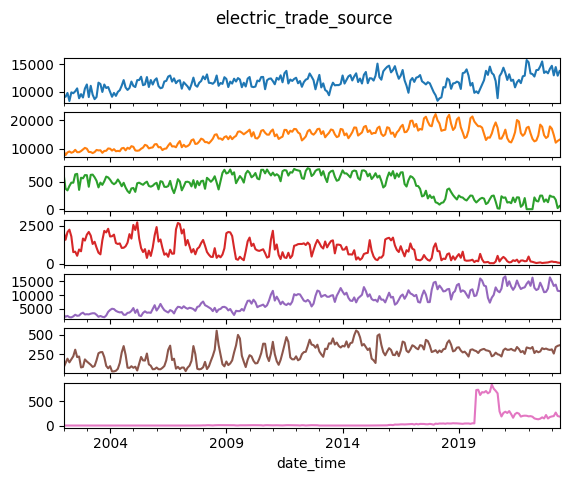 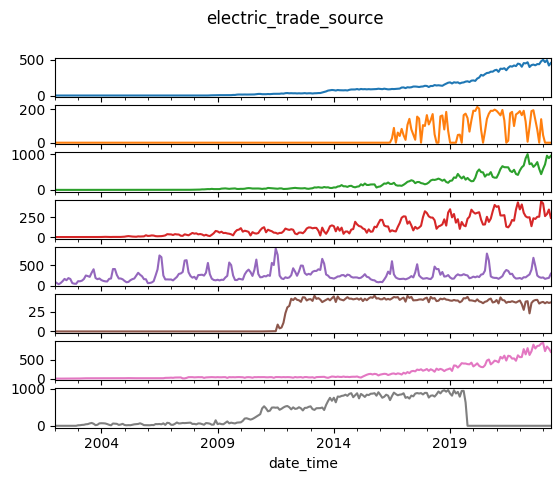 연료전지
석탄가스화
태양
풍력
수력
해양
바이오
폐기물
원자력
유연탄
무연탄
유류
LNG
양수
etc
왼쪽의 자원들이 전반적으로 많이 거래된다는 것을 알 수 있음 / 최근으로 올수록 전력 거래량이 상승하는 추세라는 것을 알 수 있음/
신재생 자원도 최근으로 올수록 전반적으로 거래가 늘어나는 추세라는 것을 알 수 있음
전력 거래량 그래프(자원별)
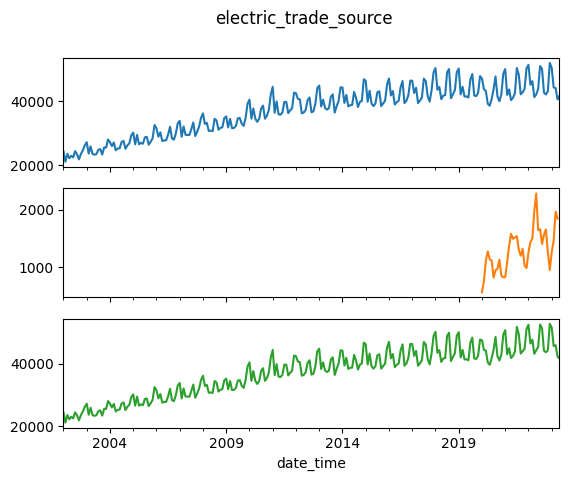 전력시장 계
PPA 계
전력시장 + PPA 계
최근으로 올수록 전력 거래량이 상승하는 추세라는 것을 알 수 있음
전력 거래량 그래프(회사별)
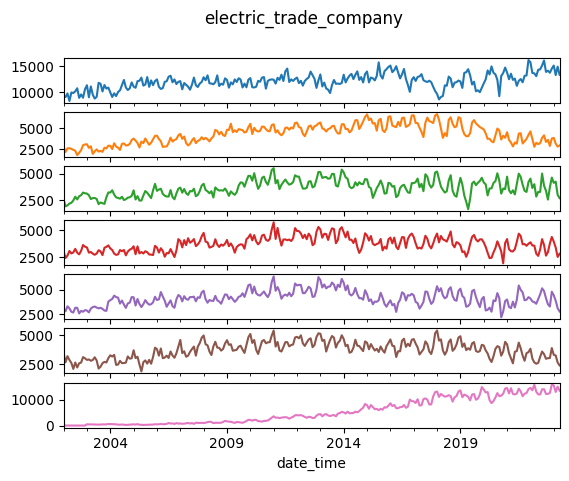 한수원 
남동지사
중부지사
서부지사
남부지사
동서지사
etc
전반적으로 모든 지사에서 비슷하게 전력 거래가 되고 있다는 것을 알 수 있음
평균 전력 거래금액 그래프(자원별)
전력시장 + PPA 계
전력시장 계
PPA_계
전력시장 + PPA 계 평균
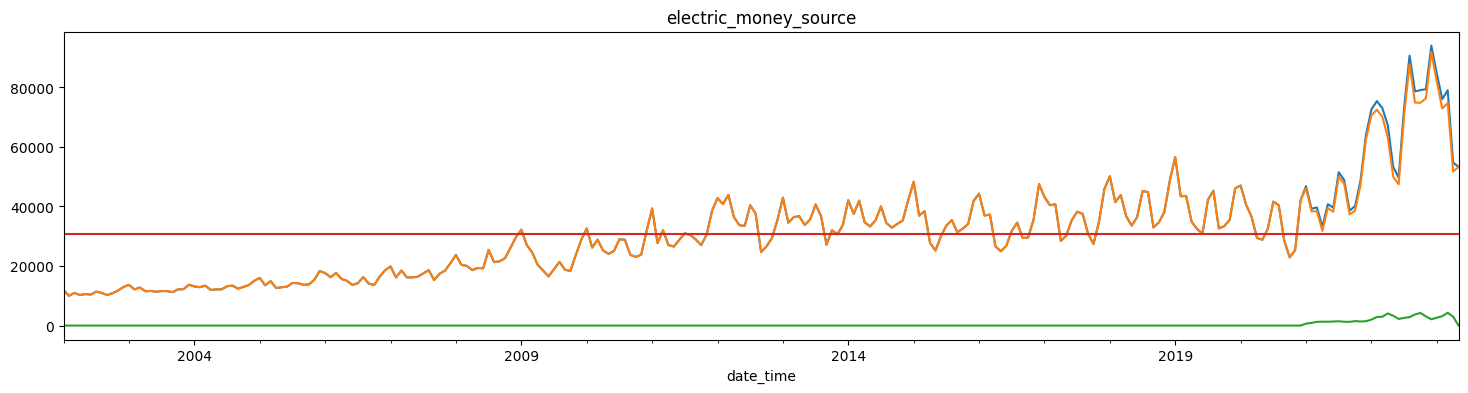 전력 시장 계가 지속적으로 상승해 최근으로 올수록 평균을 넘었다는 것을 알 수 있음
평균 전력 거래금액 그래프(회사별)
전력시장 + PPA 계
전력시장 계
PPA_계
전력시장 + PPA 계 평균
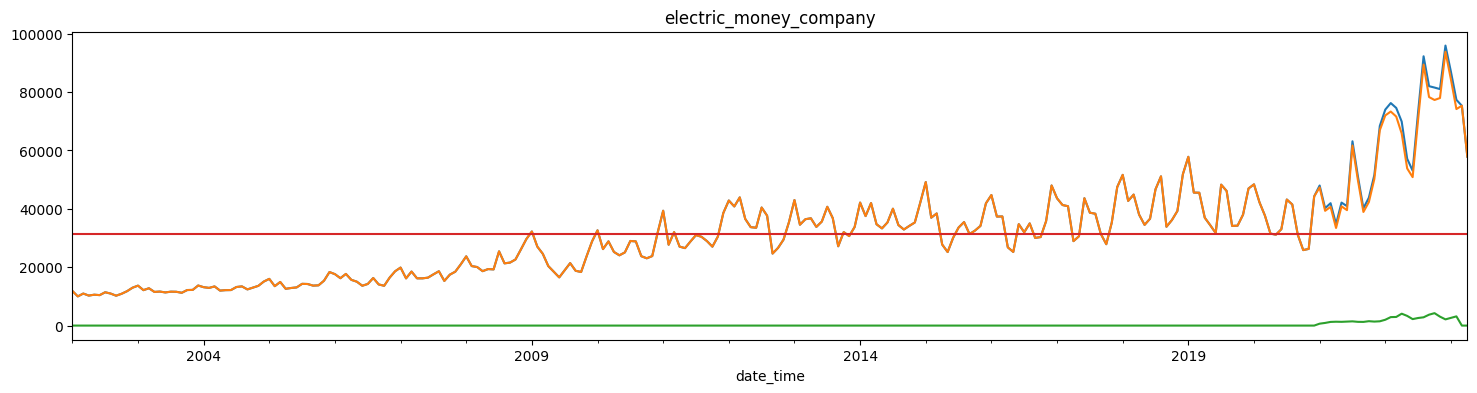 전력 시장 계가 지속적으로 상승해 최근으로 올수록 평균을 넘었다는 것을 알 수 있음
평균 전력 거래금액 그래프(회사별)
한수원 
남동지사
중부지사
서부지사
남부지사
동서지사
etc
전력시장 + PPA  계 평균
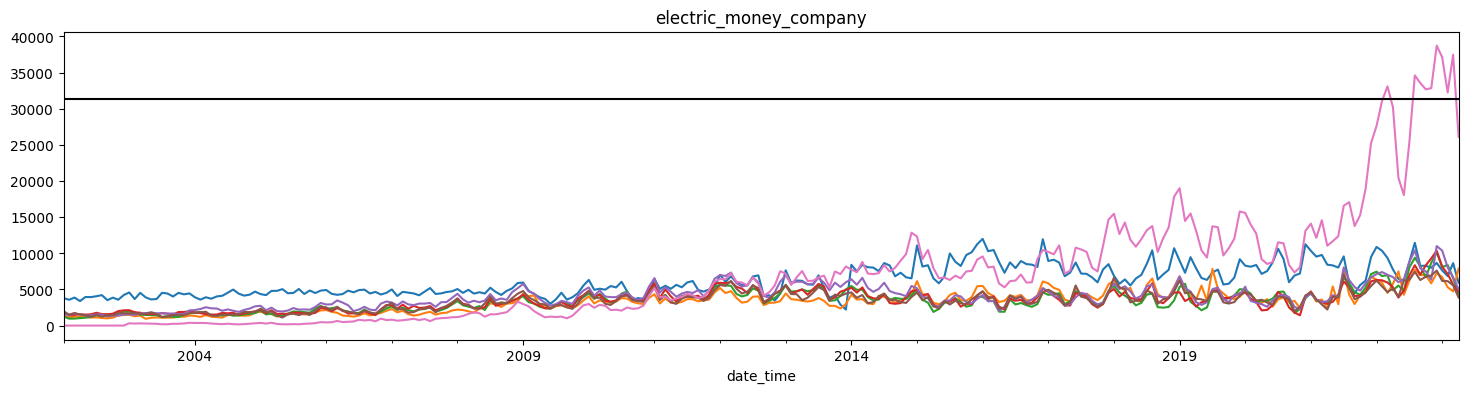 평균적으로 한수원 금액이 높은 것을 알 수 있고, 나머지는 비슷하며, 최근으로 올수록 ETC의 거래 금액이 급격히 늘어난 것을 알 수 있음
전력 거래량 그래프(자원별)
전력시장 + PPA 계
전력시장 계
PPA_계
전력시장 + PPA 계 평균
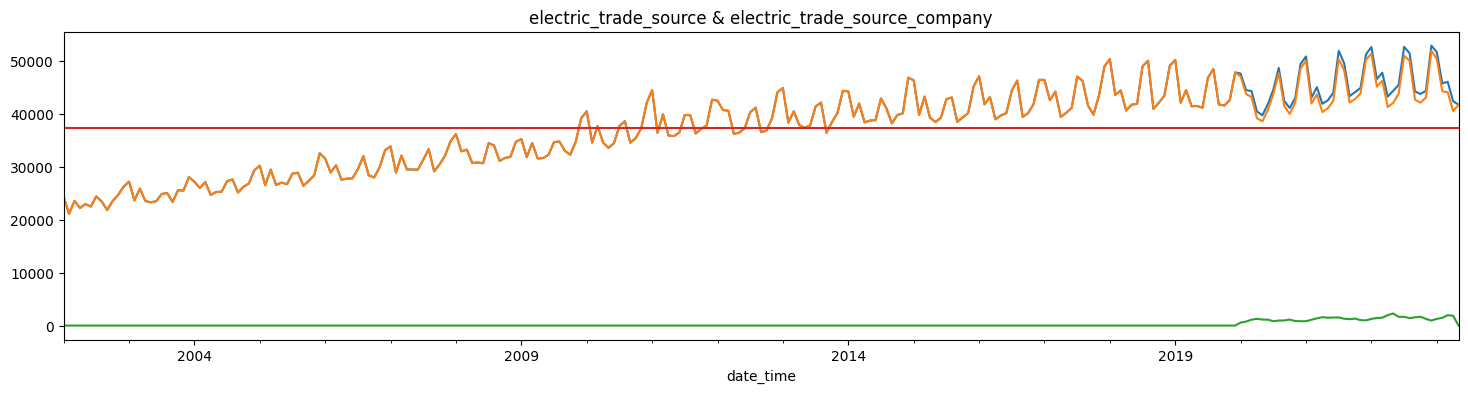 전력 시장 계가 지속적으로 상승해 최근으로 올수록 평균을 넘었다는 것을 알 수 있음
전력 거래량 그래프(회사별)
전력시장 + PPA 계
전력시장 계
PPA_계
전력시장 + PPA 계 평균
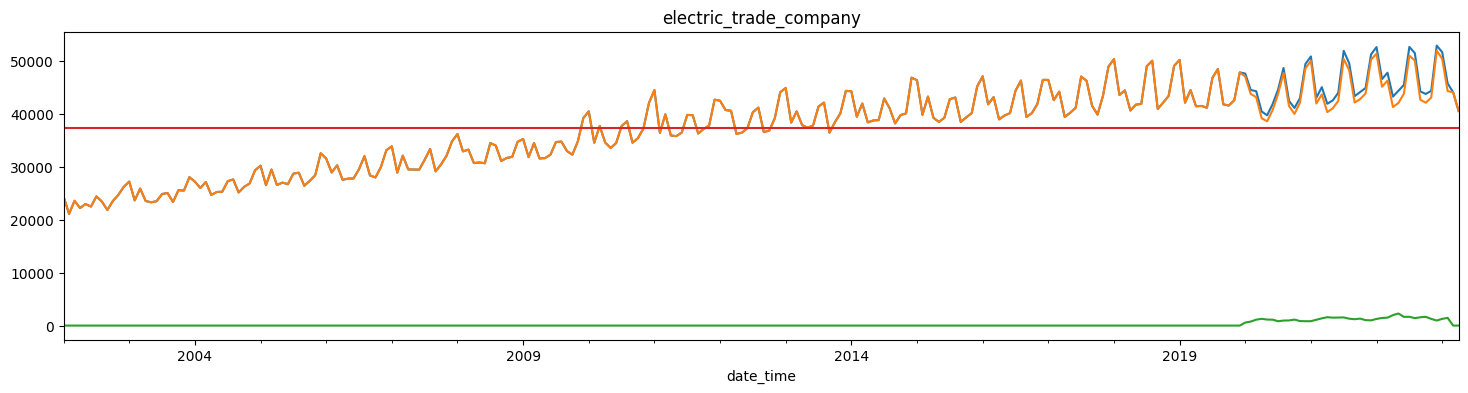 전력 시장 계가 지속적으로 상승해 최근으로 올수록 평균을 넘었다는 것을 알 수 있음
전력 거래량 그래프(회사별)
한수원 
남동지사
중부지사
서부지사
남부지사
동서지사
etc
전력시장 + PPA  계
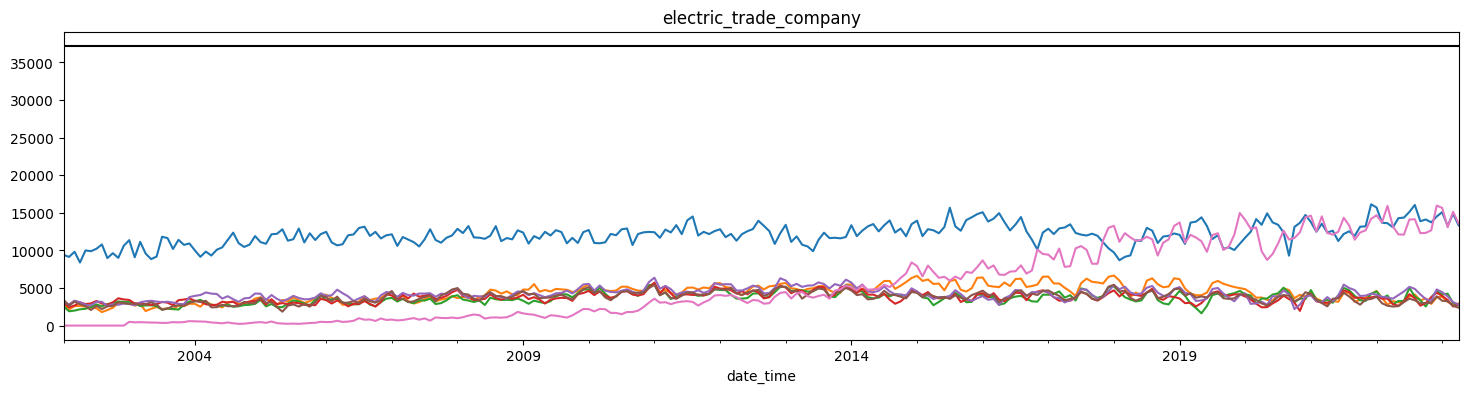 한수원, etc가 거래량이 가장 많고, 나머지는 비슷한 수준의 거래량을 가지고 있다는 것을 알 수 있음
평균 거래량 & 평균 거래금액 그래프
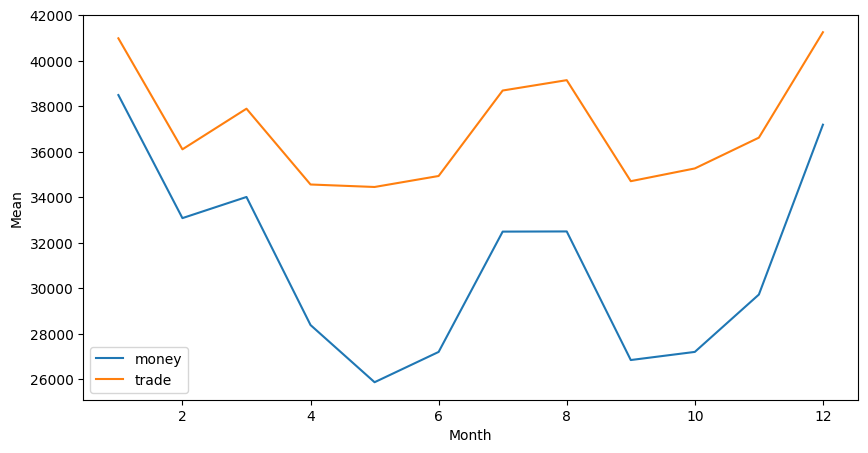 평균 전력 거래량과 평균 전력 거래 금액은 비슷하게 움직인다는 상관관계를 알 수 있음
2. MLP 거래량 예측
회사별 거래량을 가지고, 회사별 거래량 예측

Dense 10
Dense 10
Dense 8
Dense 1
한수원 & 남동발전 전력 거래량 예측
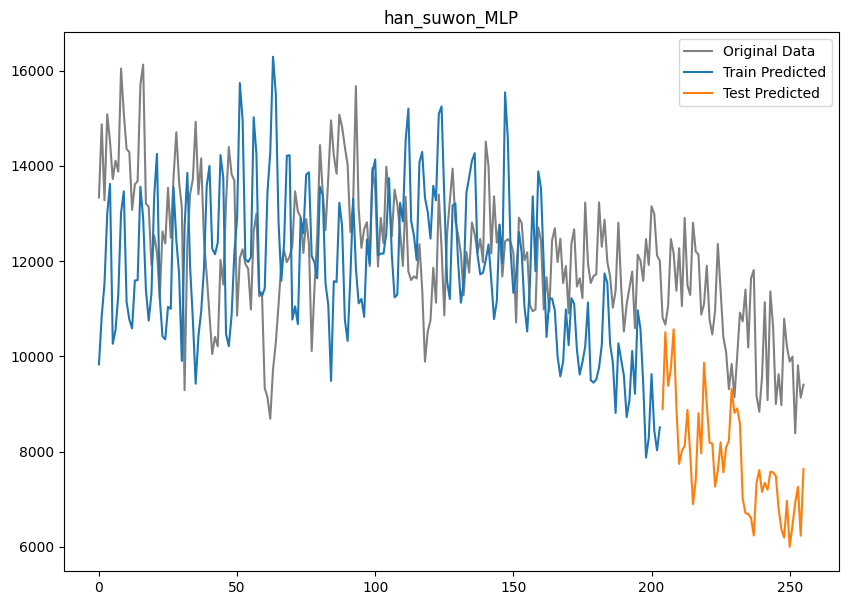 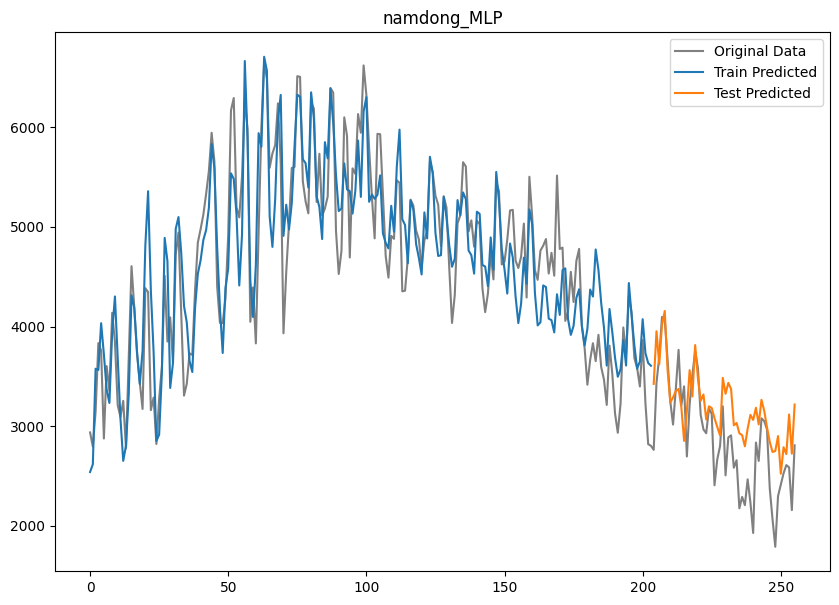 Train RMSE Score : 2214.99
Test RMSE Score : 3139.68
Train RMSE Score : 435.59
Test RMSE Score : 453.93
중부발전 & 서부발전 전력 거래량 예측
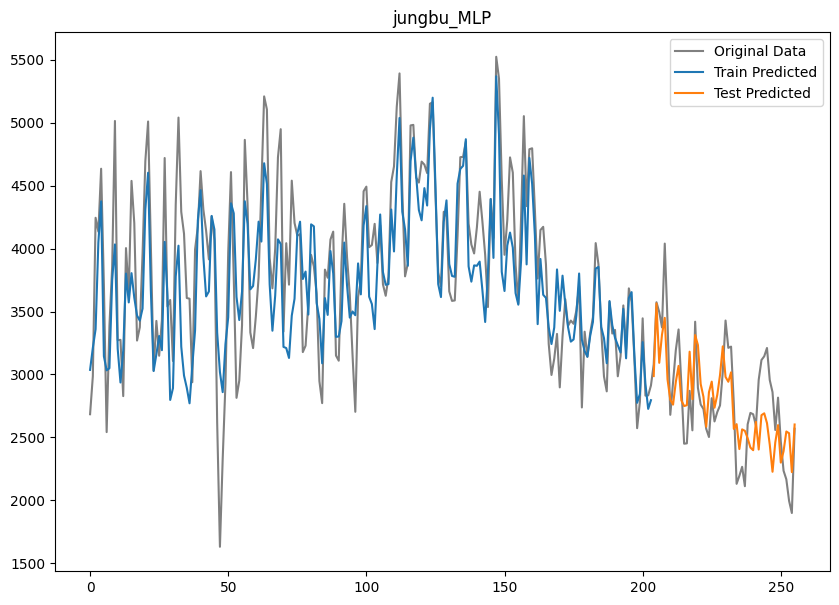 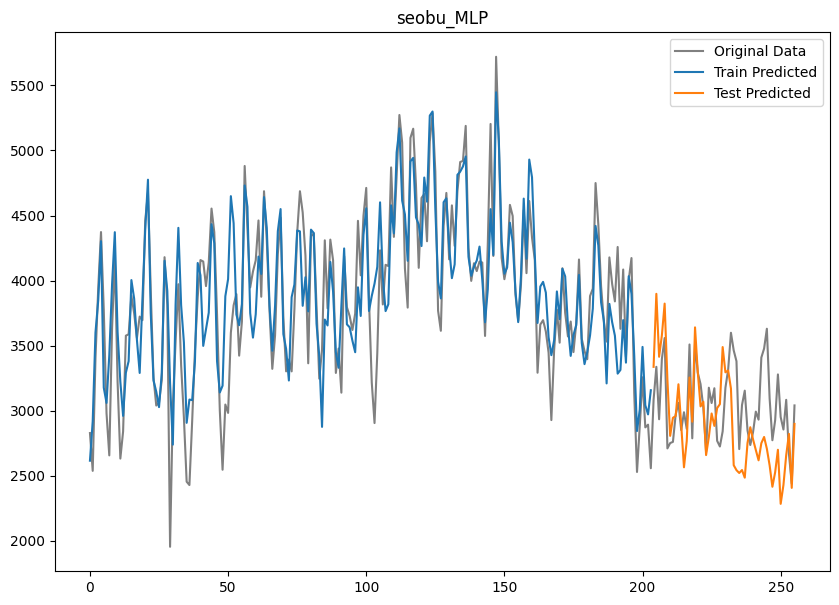 Train RMSE Score : 406.99
Test RMSE Score : 315.13
Train RMSE Score : 334.98
Test RMSE Score : 399.52
남부발전 & 동서발전 전력 거래량 예측
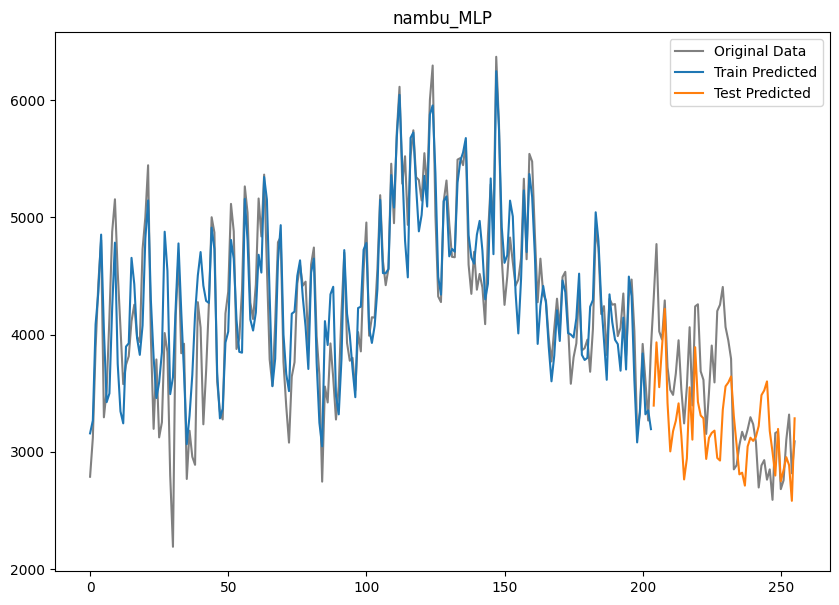 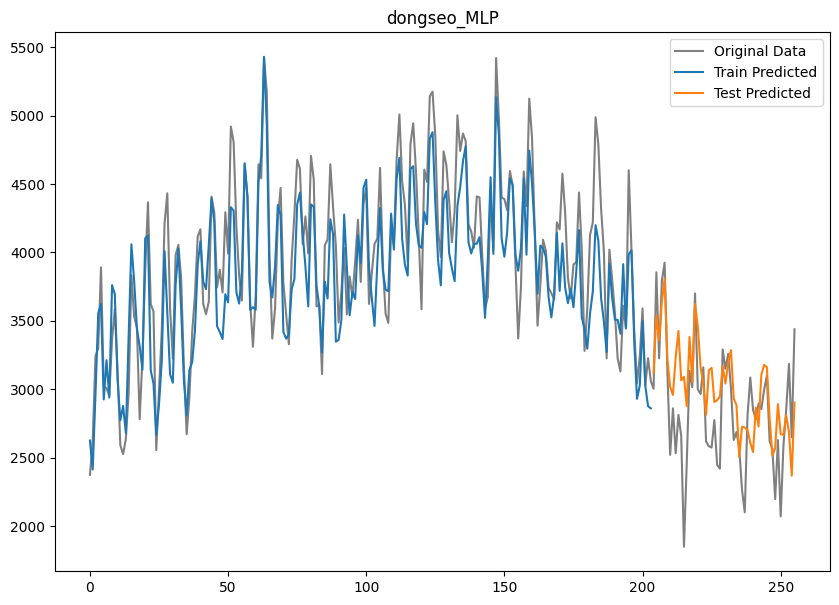 Train RMSE Score : 347.59
Test RMSE Score : 512.86
Train RMSE Score : 298.39
Test RMSE Score : 373.36
기타 전력 거래량 예측
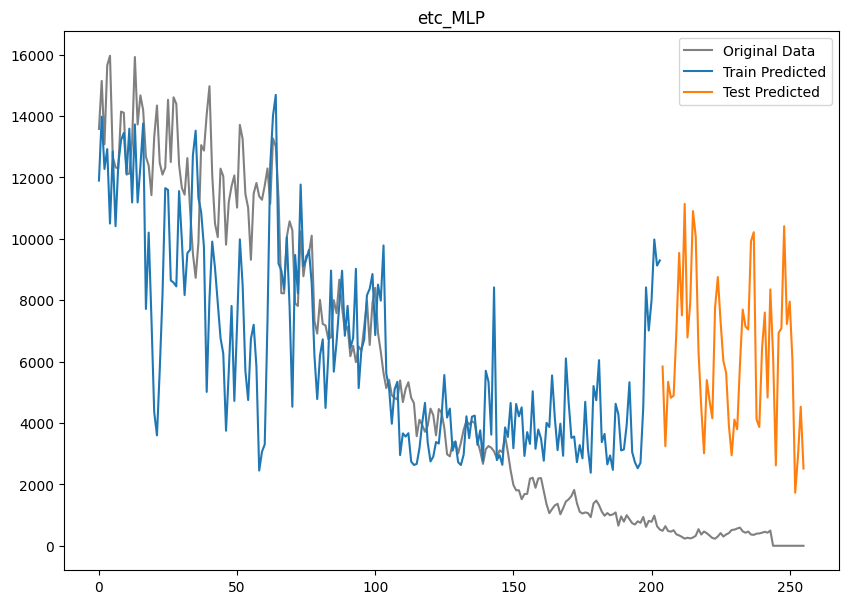 Train RMSE Score : 3312.31
Test RMSE Score : 6344.19
3. MLP 거래금액 예측
회사별 거래금액을 가지고, 회사별 거래금액 예측

Dense 10
Dense 10
Dense 8
Dense 1
한수원 & 남동발전 전력 거래금액 예측
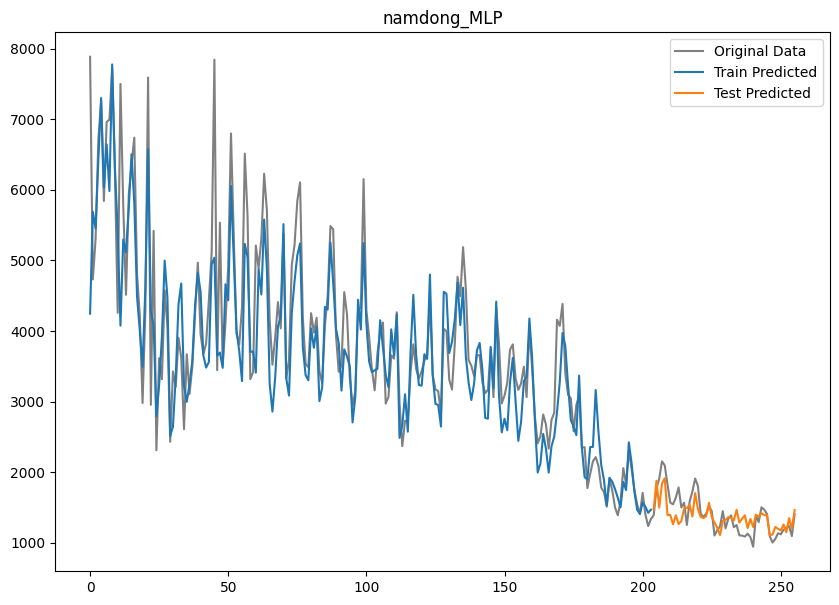 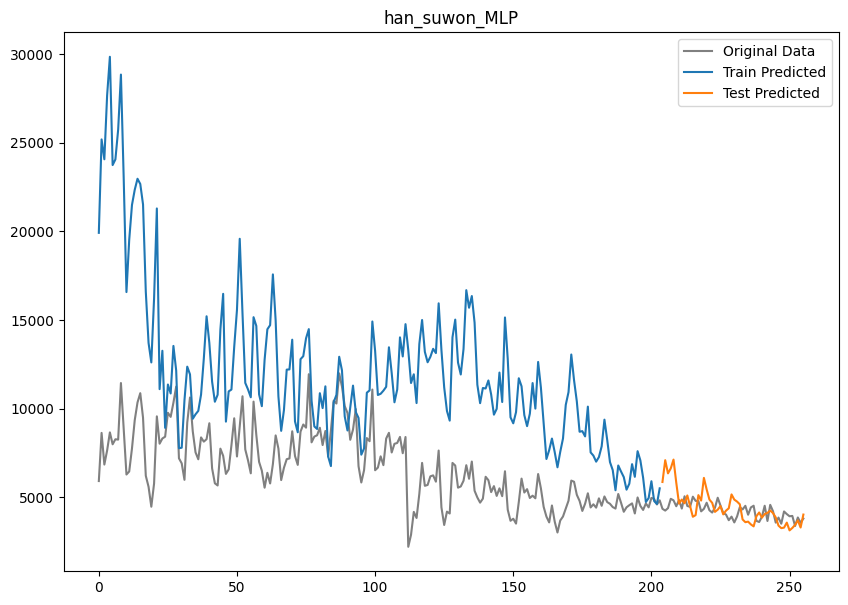 Train RMSE Score : 6662.35
Test RMSE Score : 917.80
Train RMSE Score : 637.91
Test RMSE Score : 192.11
중부발전 & 서부발전 전력 거래량 예측
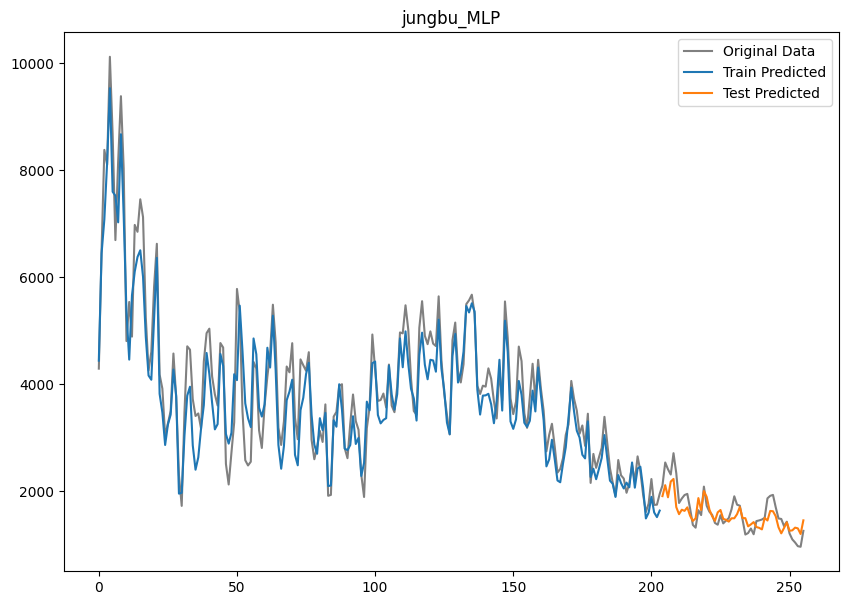 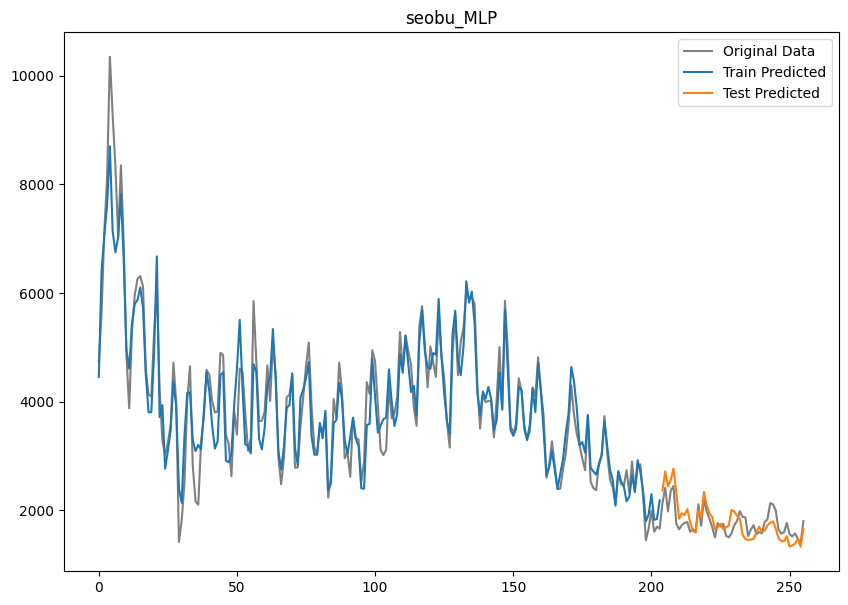 Train RMSE Score : 469.07
Test RMSE Score : 234.80
Train RMSE Score : 422.28
Test RMSE Score : 221.90
남부발전 & 동서발전 전력 거래금액 예측
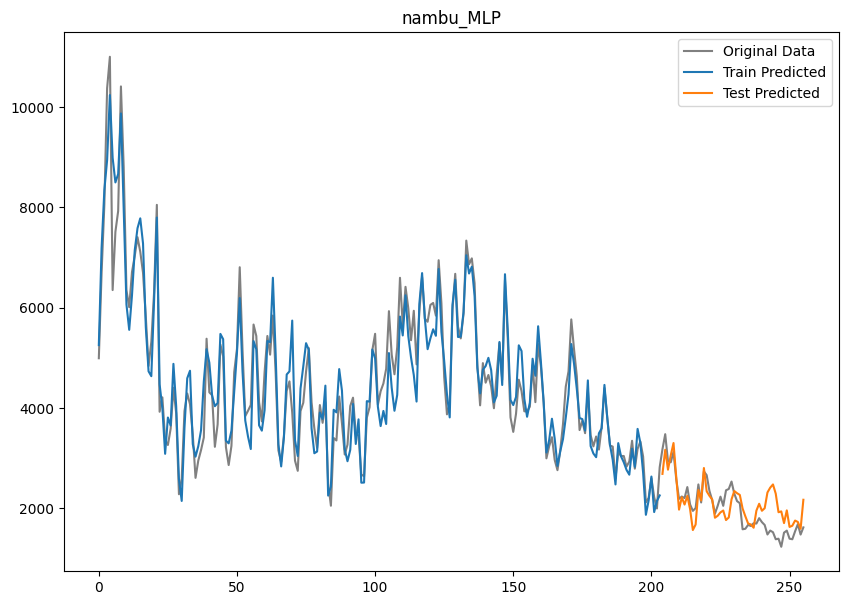 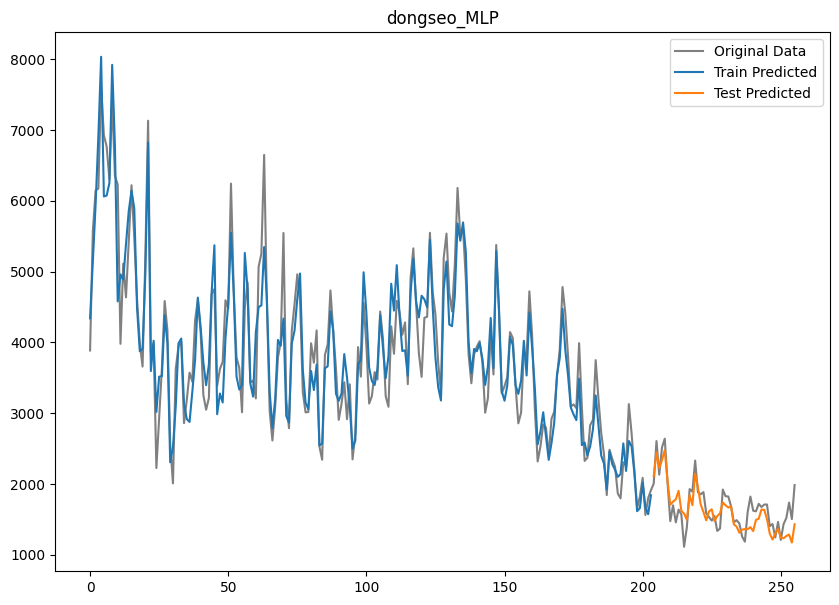 Train RMSE Score : 482.44
Test RMSE Score : 369.52
Train RMSE Score : 390.94
Test RMSE Score : 208.79
기타 전력 거래금액 예측
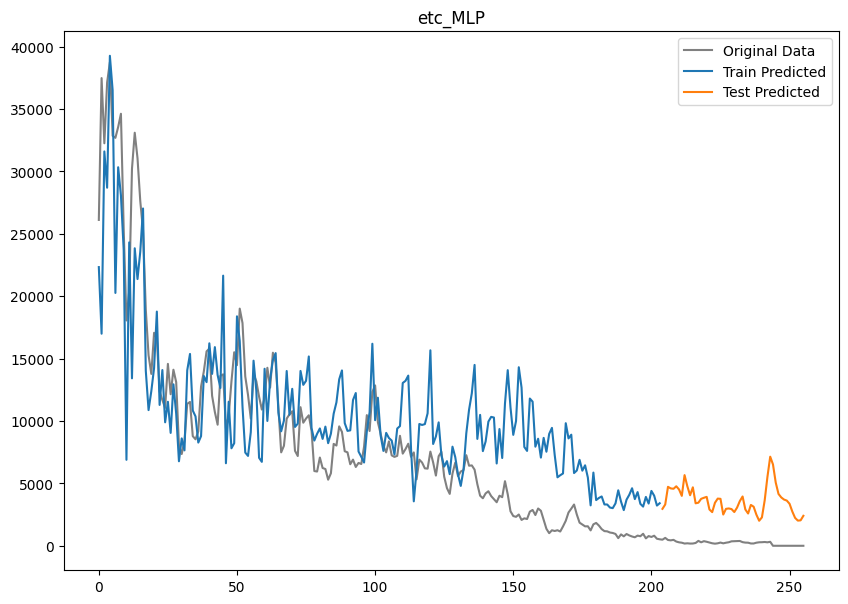 Train RMSE Score : 4669.23
Test RMSE Score : 3575.90
4. LSTM 거래량 예측
회사별 거래량을 가지고, 회사별 거래량 예측

LSTM 뉴런 10개
Dense 1개
한수원 & 남동발전 전력 거래량 예측
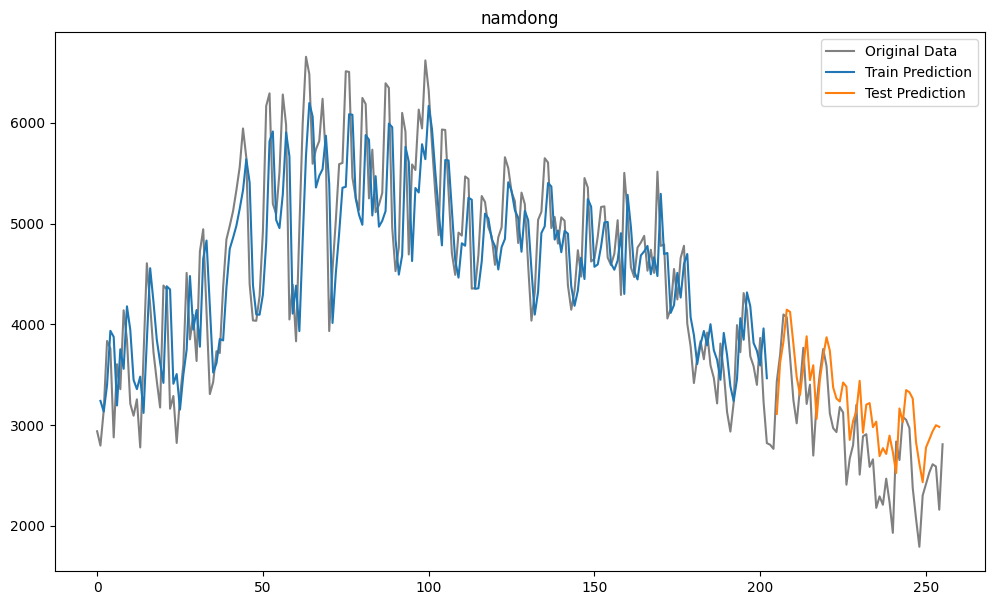 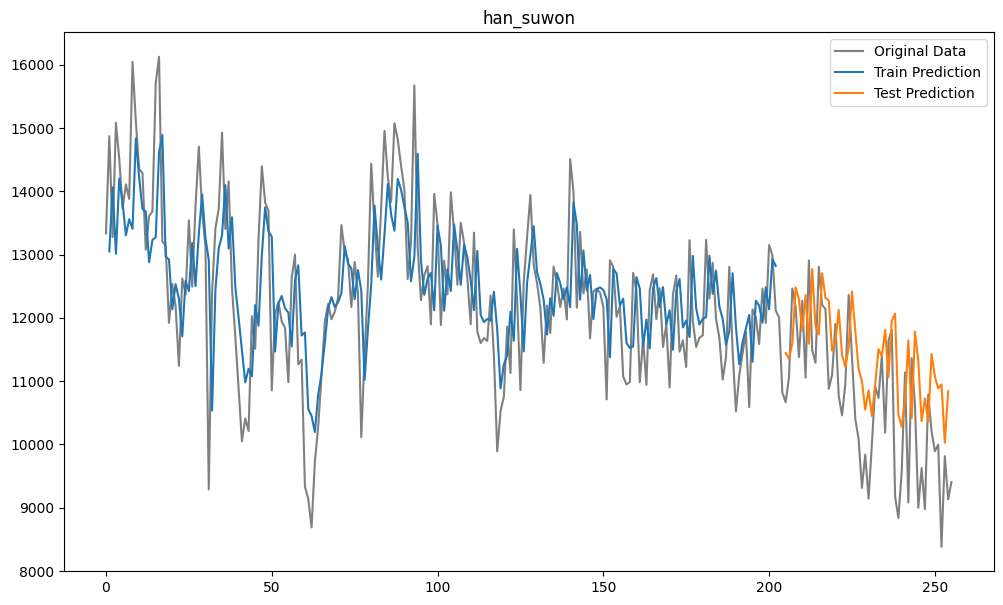 Train RMSE Score : 1005.73
Test RMSE Score : 1197.63
Train RMSE Score : 543.12
Test RMSE Score : 516.58
중부발전 & 서부발전 전력 거래량 예측
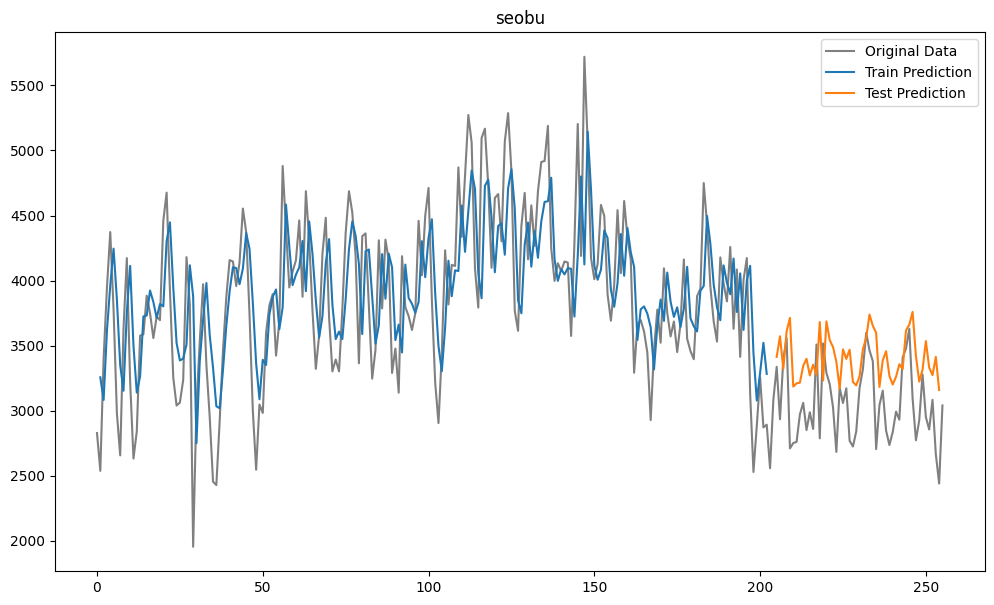 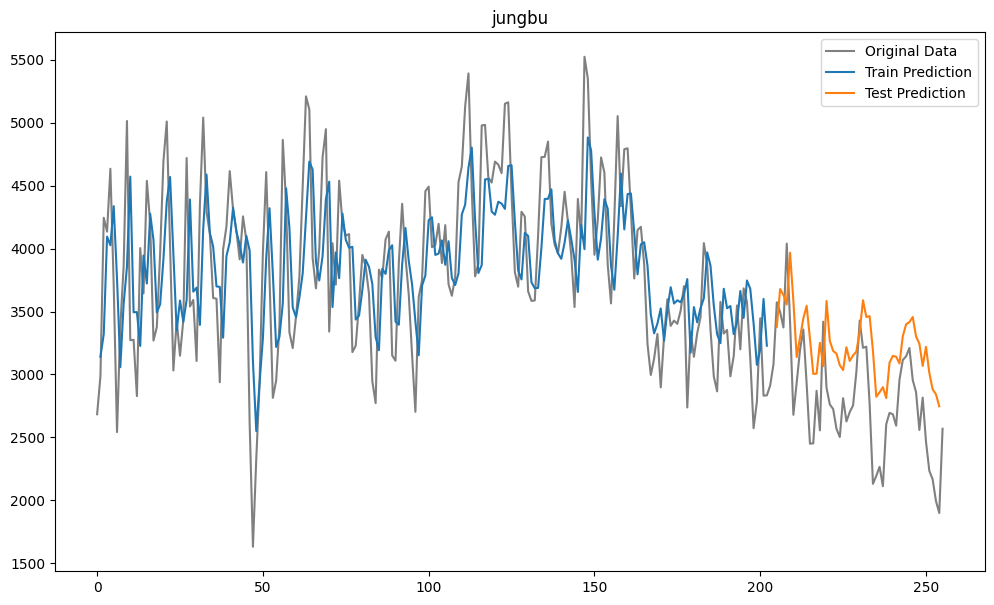 Train RMSE Score : 532.48
Test RMSE Score : 571.71
Train RMSE Score : 485.84
Test RMSE Score : 421.80
남부발전 & 동서발전 전력 거래량 예측
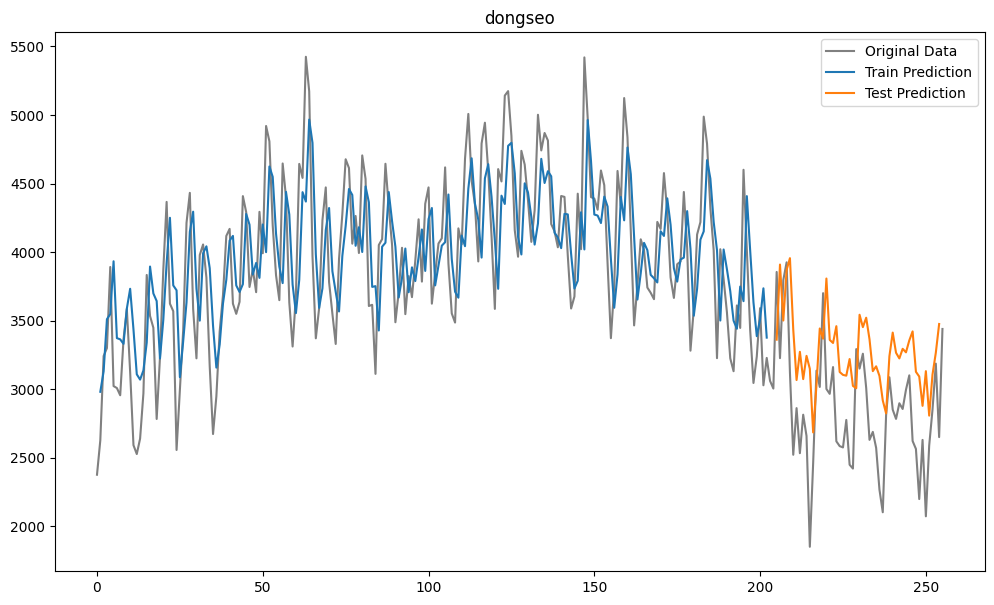 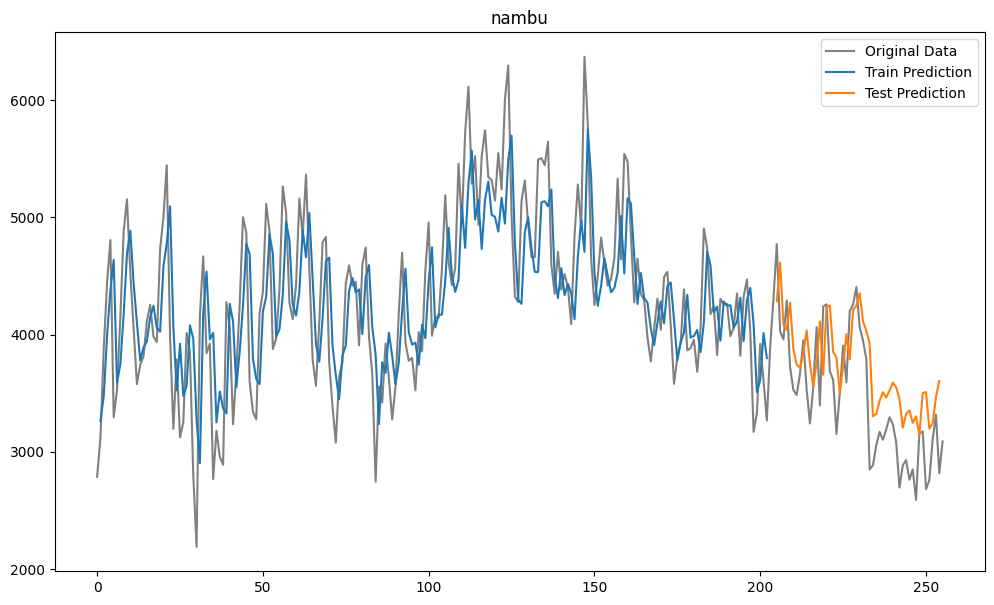 Train RMSE Score : 445.61
Test RMSE Score : 541.42
Train RMSE Score : 520.58
Test RMSE Score : 424.33
ETC 거래량 예측
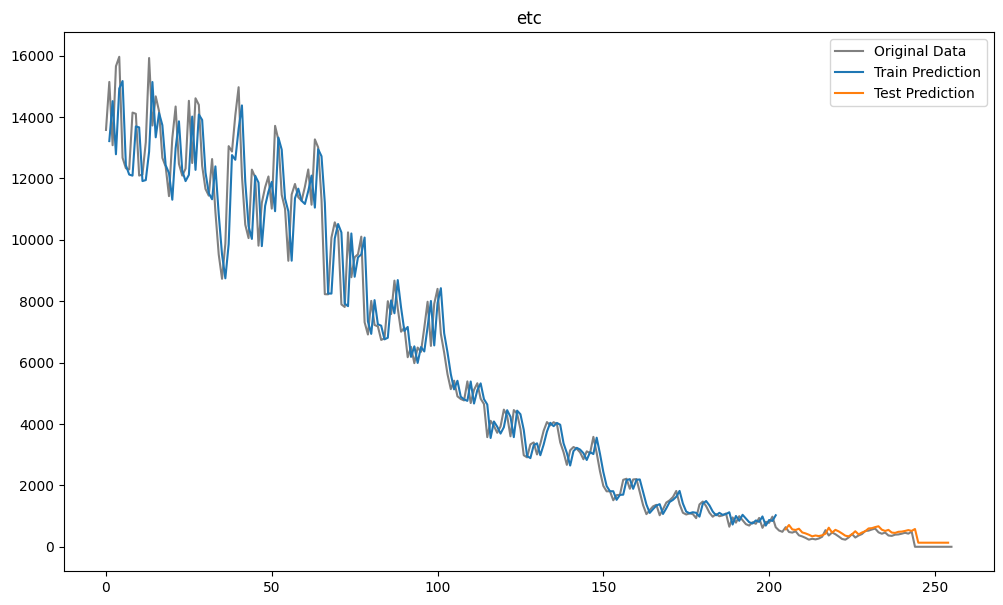 Train RMSE Score : 997.95
Test RMSE Score : 103.77
5. LSTM 거래금액 예측
회사별 거래금액을 가지고, 회사별 거래금액 예측

LSTM 4
Dense 1
한수원 & 남동발전 거래금액 예측
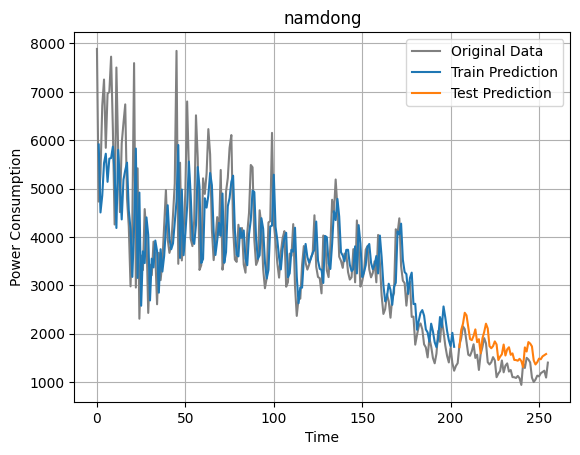 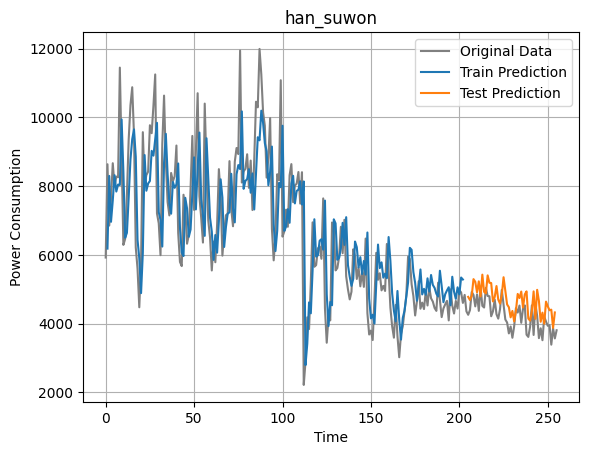 Train RMSE Score : 1298.94 
Test RMSE Score : 733.45
Train RMSE Score : 926.79
Test RMSE Score : 293.22
중부발전 & 서부발전 거래금액 예측
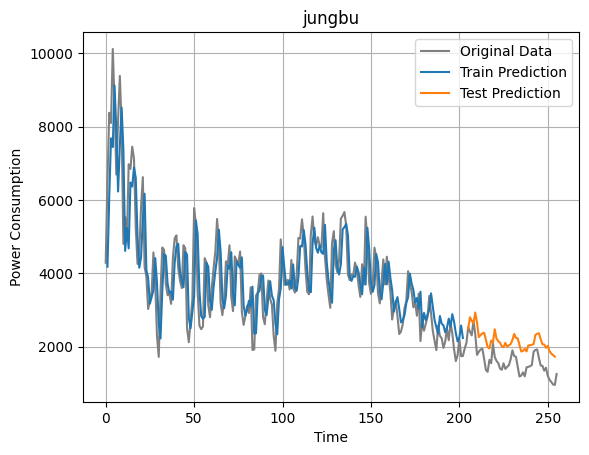 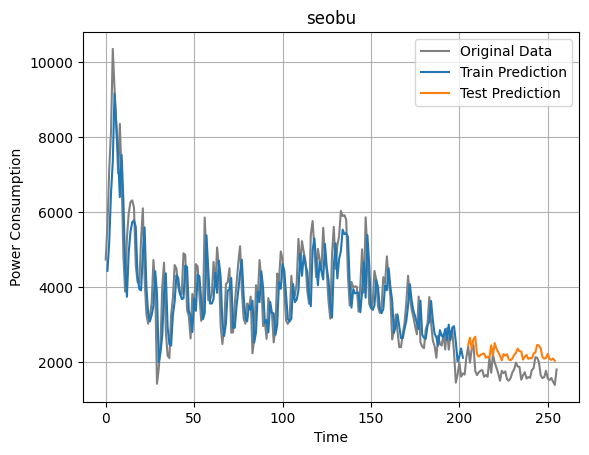 Train RMSE Score : 835.90
Test RMSE Score : 555.27
Train RMSE Score : 802.08
Test RMSE Score : 532.24
남부발전 & 동서발전 거래금액 예측
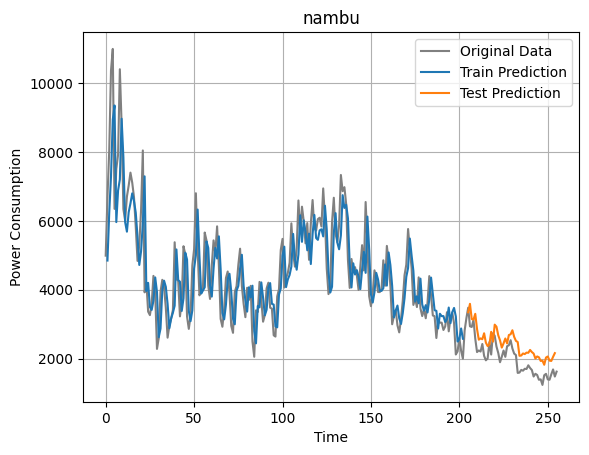 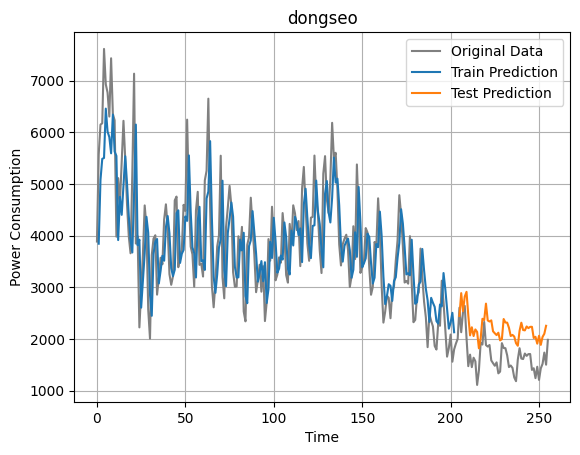 Train RMSE Score : 906.34
Test RMSE Score : 521.11
Train RMSE Score : 796.33
Test RMSE Score : 660.21
기타 거래금액 예측
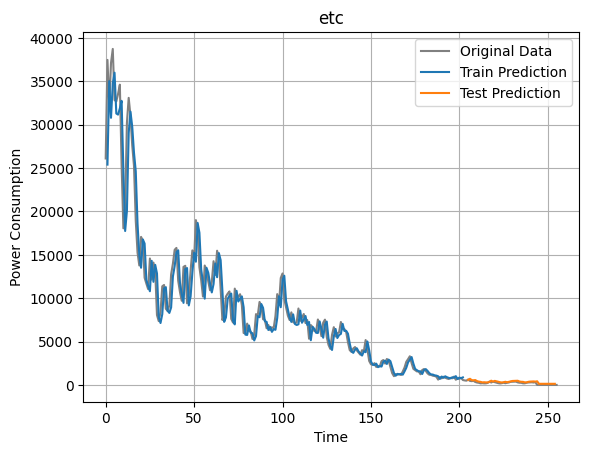 Train RMSE Score : 2146.73
Test RMSE Score : 283.47